Городское методическое объединение учителей начальных классов
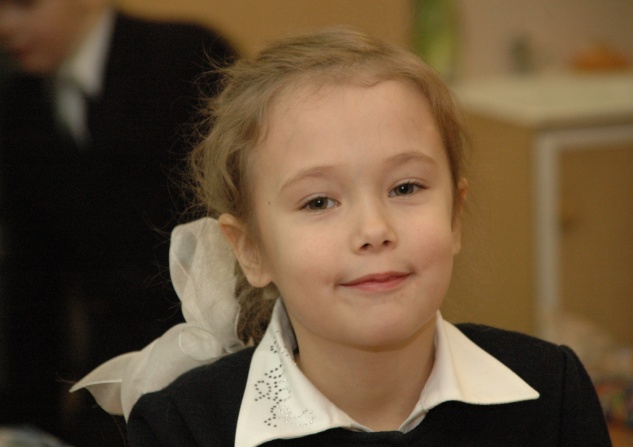 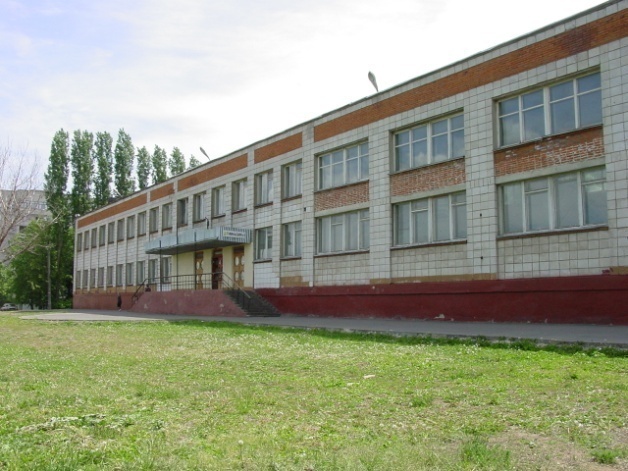 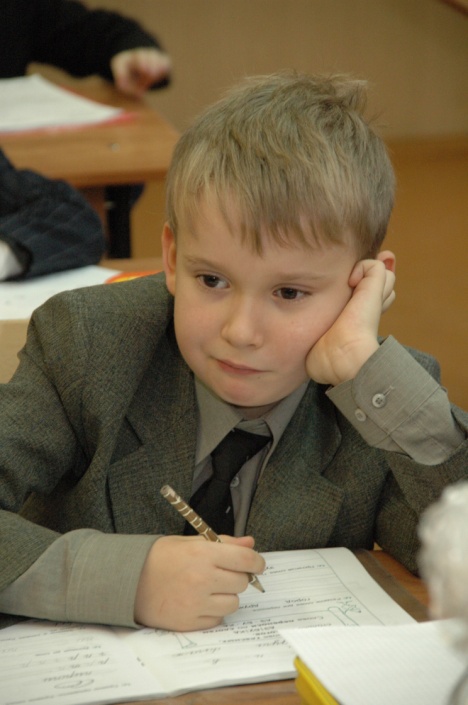 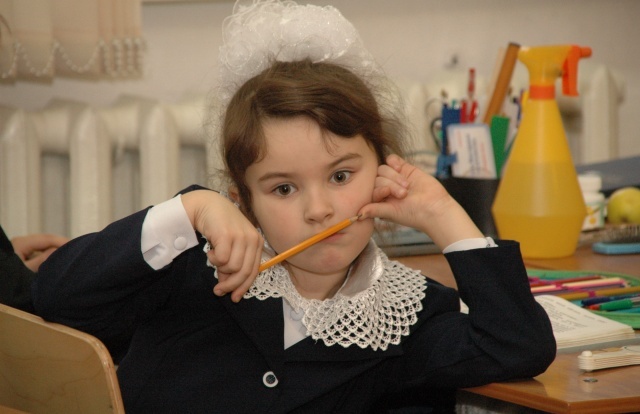 Андриянова Елена Викторовна, 
учитель начальных классов
Гимназия №1
Методическая деятельность – управляемый, ресурсообеспеченный процесс совместной деятельности методиста и педагогов по обеспечению условий качественной реализации ими образовательных услуг
Кафедра начальных классов (обобщение опыта работы)
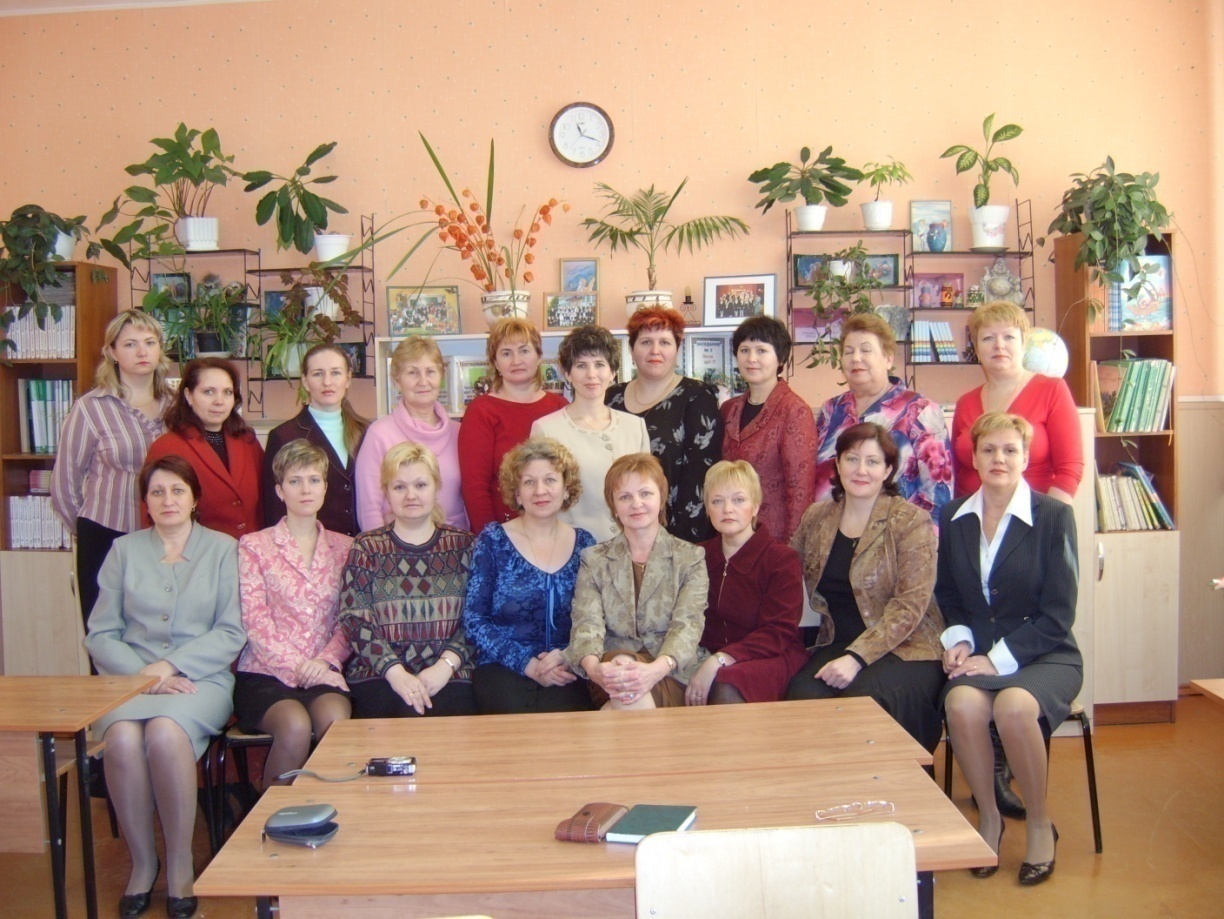 Руководитель кафедры – Андриянова Е.В.
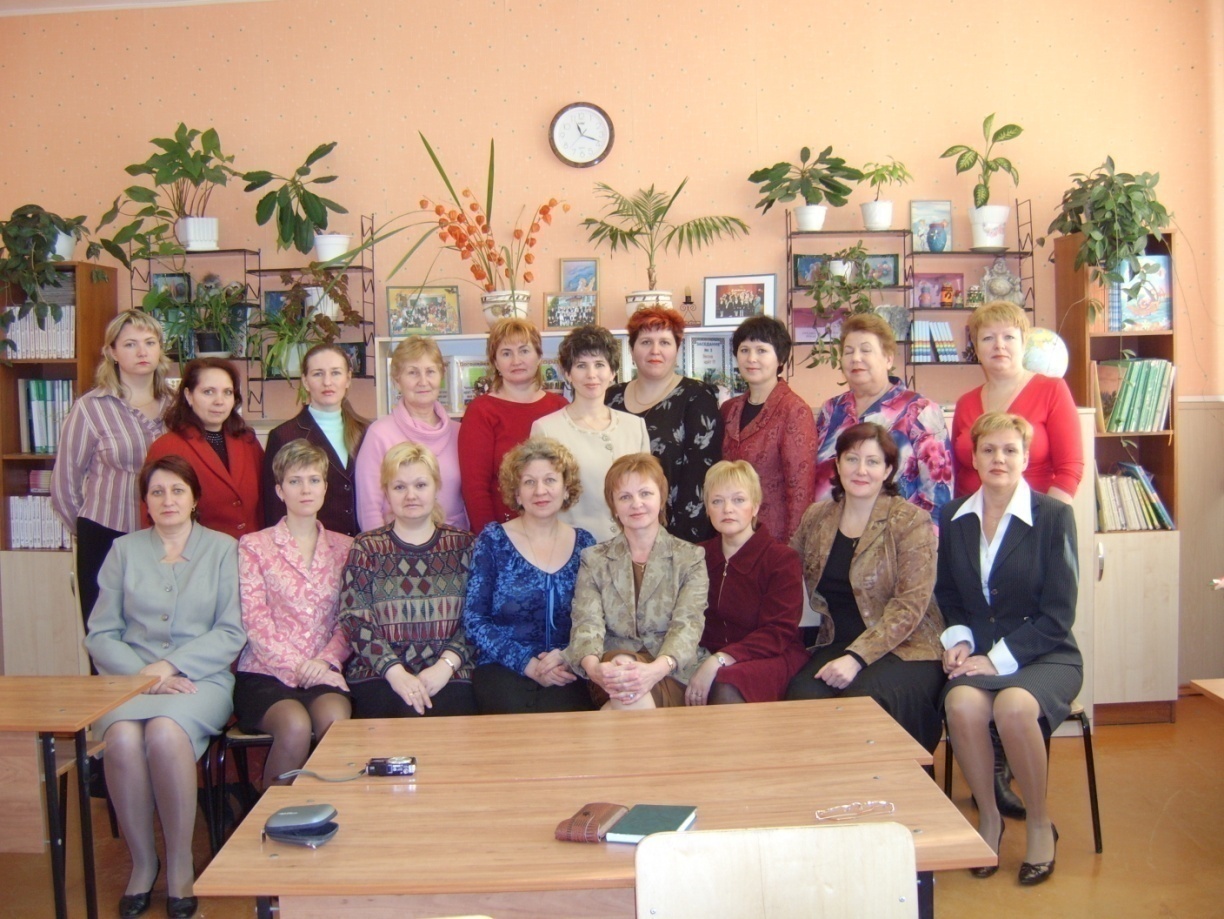 План работы кафедры
Информационно-диагностическая область
Область содержания образования, методики и технологии обучения
Область повышения квалификации
Область аттестации
Организационно-методическая область
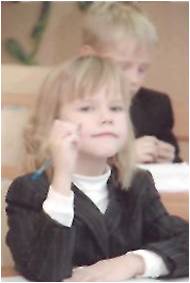 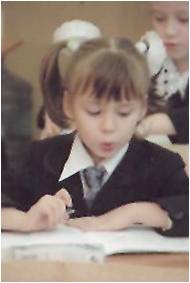 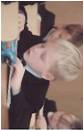 КРИТЕРИИ ОЦЕНКИ РАБОТЫ КАФЕДРЫ
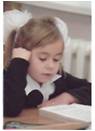 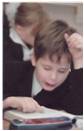 Позитивная динамика учебных достижений обучающихся
Качество знаний
Уровень обученности – 100%
Позитивная динамика учебных достижений обучающихся
Уровень успешности– 100%
Использование современных образовательных технологий, в том числе информационно-коммуникационных, в процессе обучения предмету и в воспитательной работе
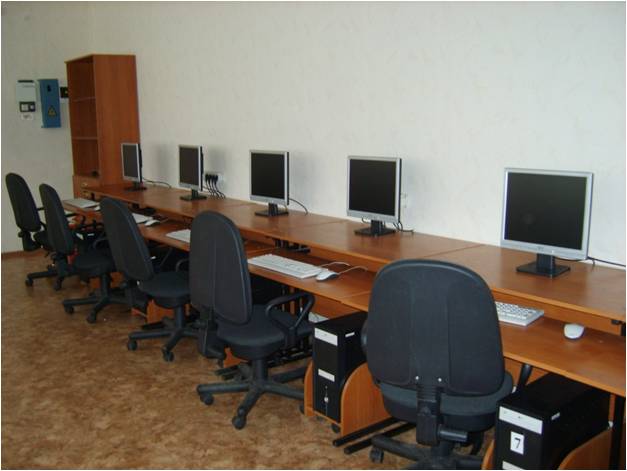 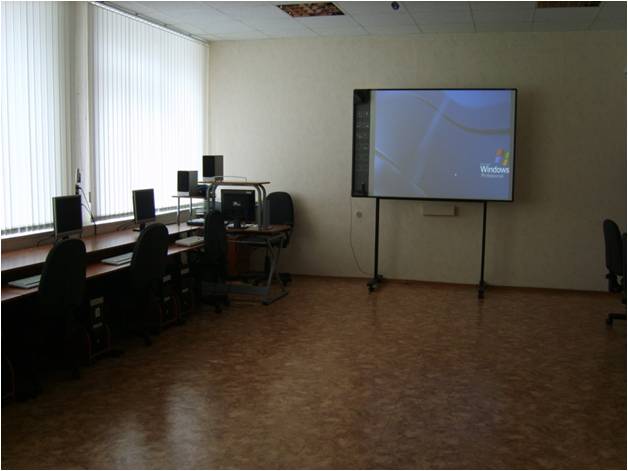 Программы обучения
Развивающая система Л.В.Занкова
«Школа - 2100» 
«Школа XXIв.» под редакцией Н.Ф.Виноградовой
Учебно-методический комплект «Гармония» 
Классическая программа
Личностные ценности человека
Интеллектуальные способности
Креативность мышления и разносторонний кругозор
Навык достижения успеха, самореализации
Способность к самообразованию
Коммуникативность 
Культура и богатый внутренний мир
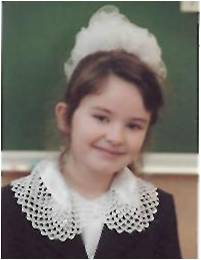 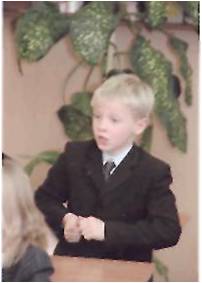 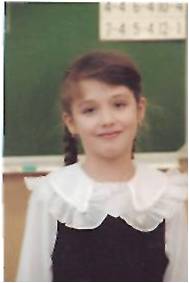 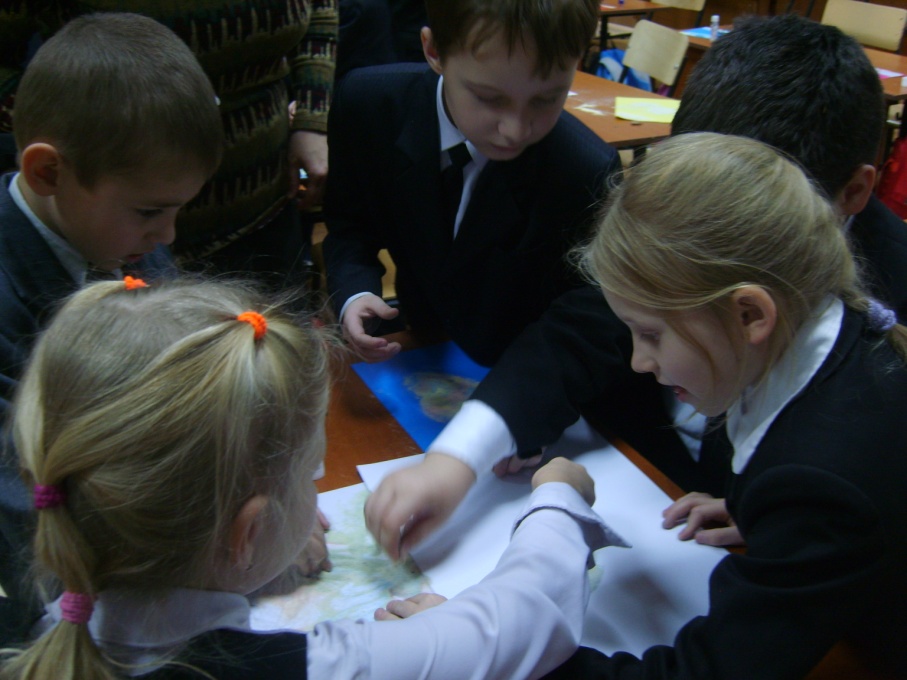 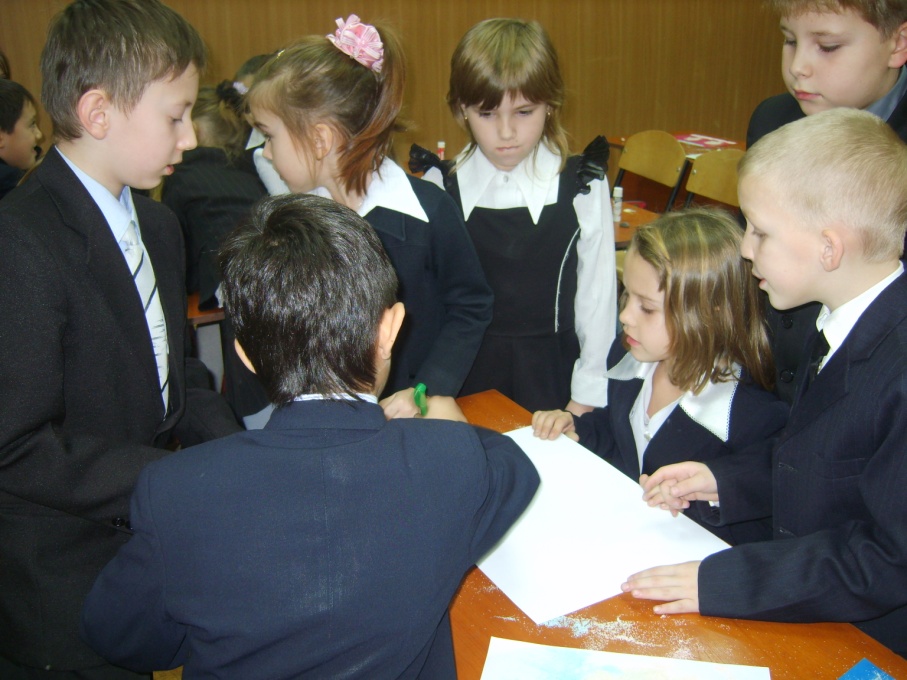 Темы учителей по самообразованию
«Активизация познавательных интересов младших школьников»
«Организация досуговой деятельности учащихся»
«Мониторинг качества обучения через выявление методических просчетов»
«Отработка общеучебных умений и навыков на уроках в начальных классах»
«Формирование вычислительных навыков на уроках математики»
информационно-коммуникационные технологии
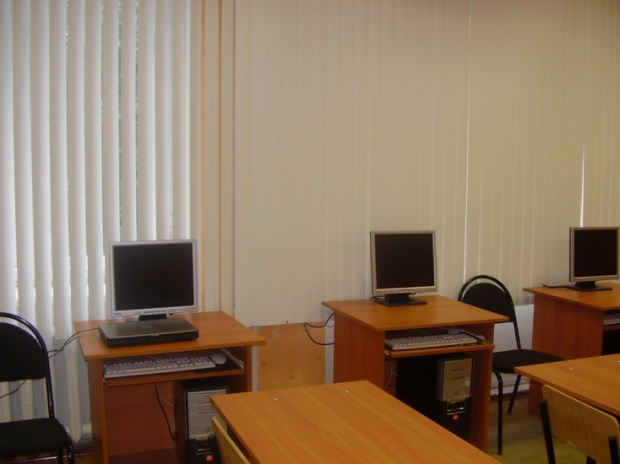 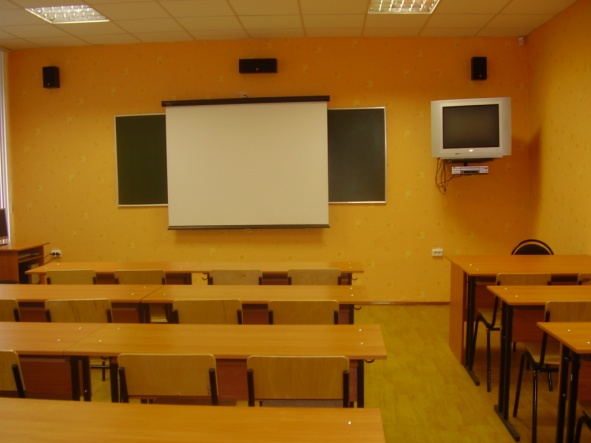 Из опыта работы Рожковой Е.А.
УРОК 
ОКРУЖАЮЩЕГО МИРА
ПРАВИЛАповедения
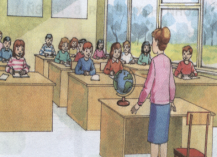 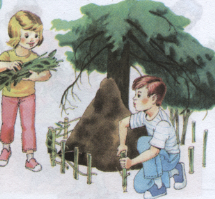 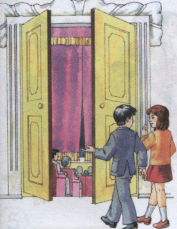 Я по городу иду,
Я в беду не попаду,
Потому что твёрдо знаю –
Правила я выполняю.
Что за правила такие?
Очень, в общем-то, простые
С ними будет жизнь прекрасна,
Весела и безопасна!